Programa Colaborativo de Enseñanza de Reanimación Neonatal del Colegio de Obstetras del Perú y Health Bridges International
Guía de Entrenamiento
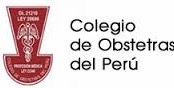 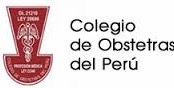 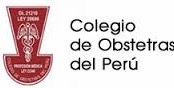 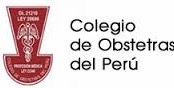 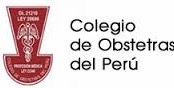 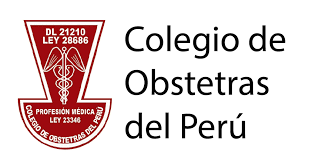 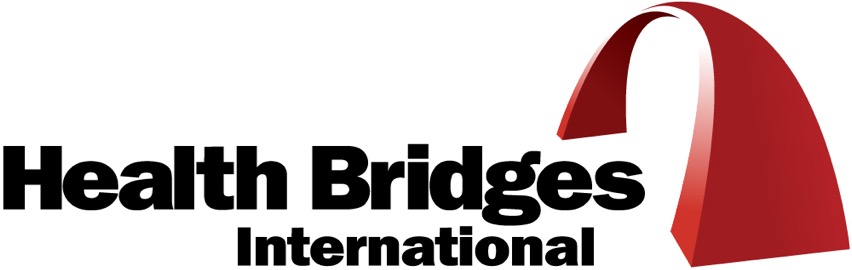 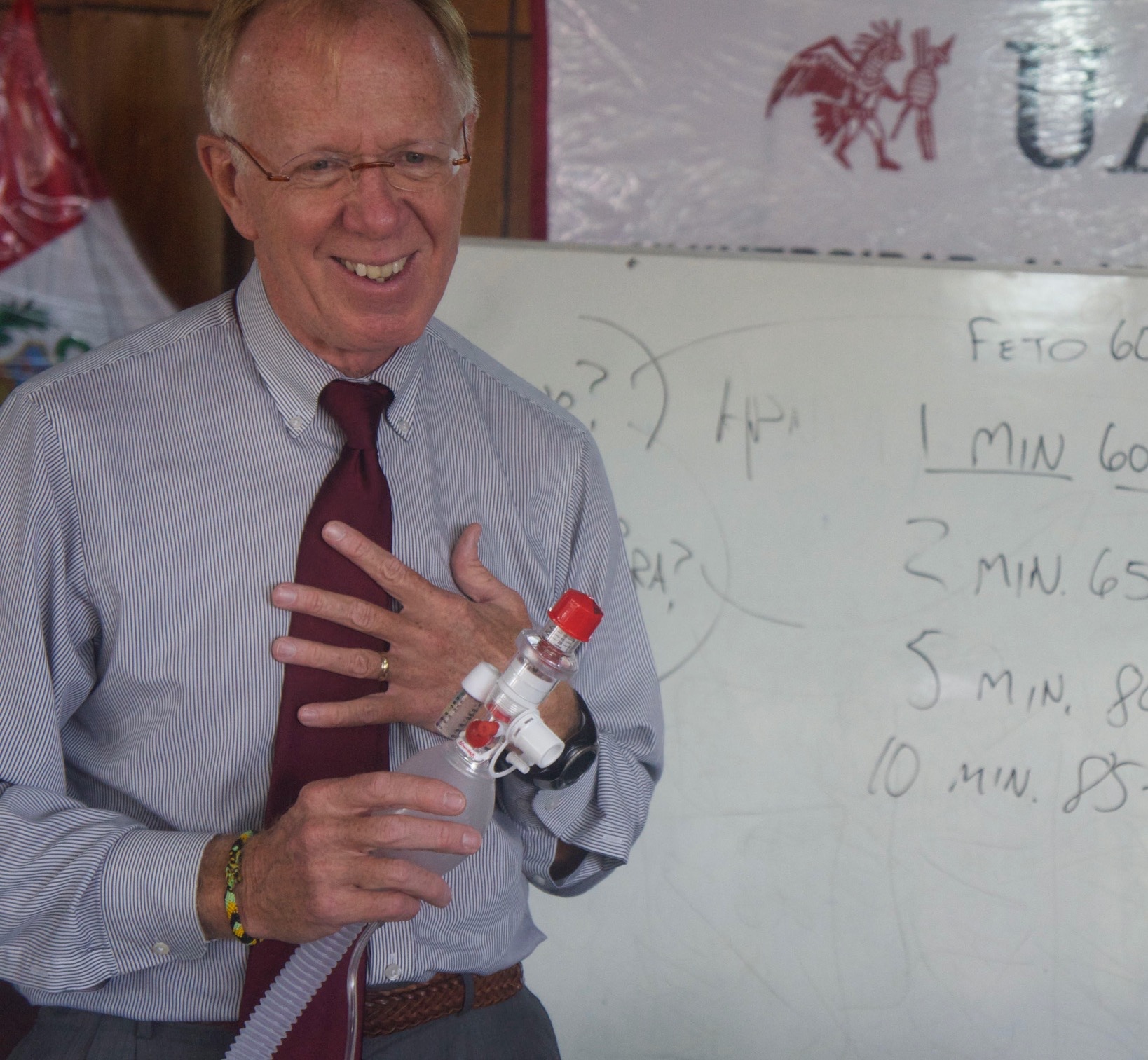 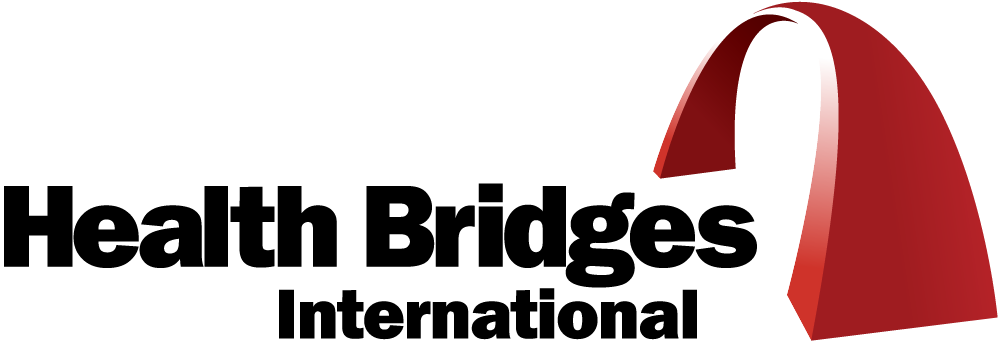 Por Dr. Robert Gehringer
Director Médico, Health Bridges International
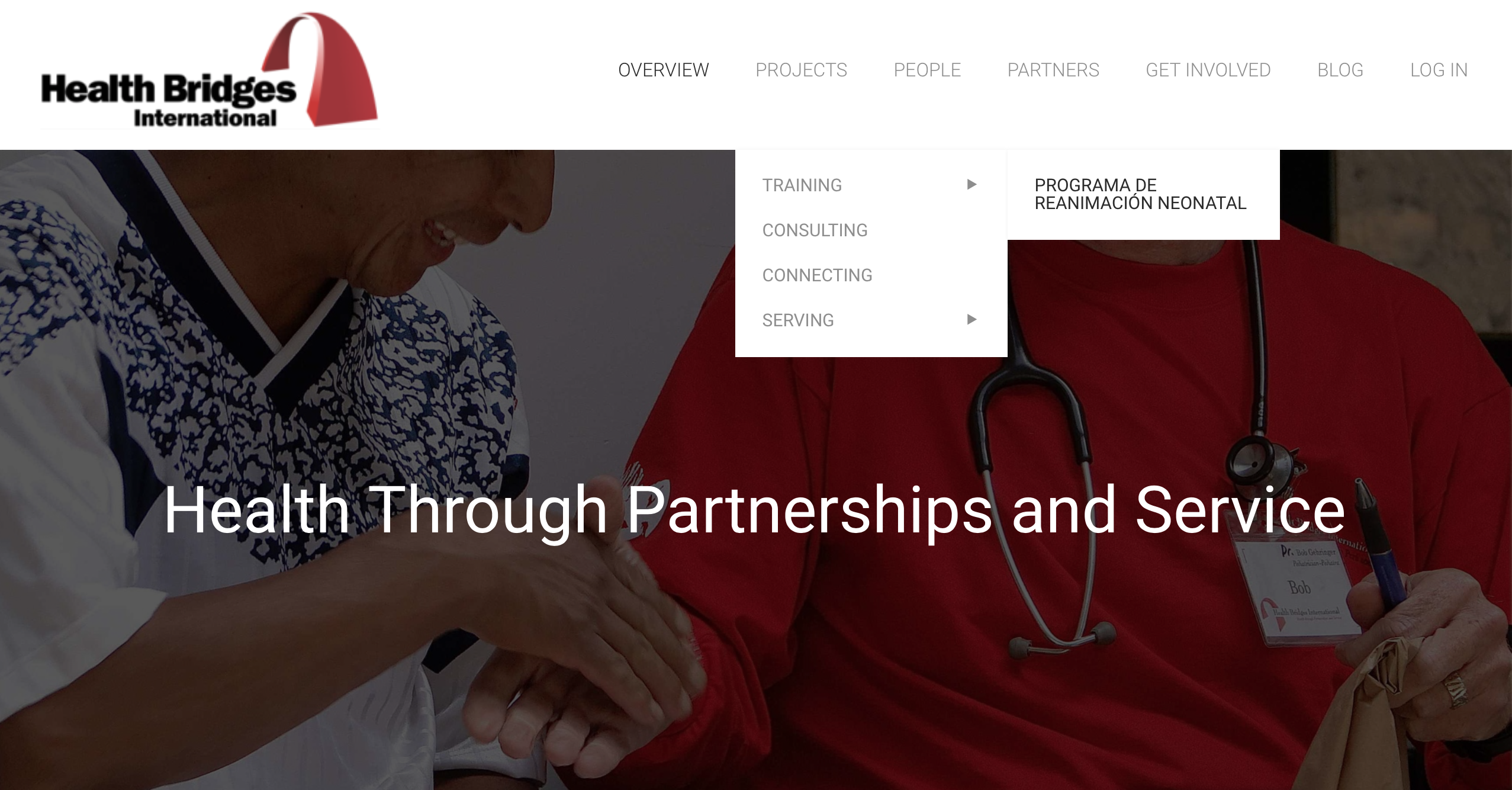 http://hbint.org
[Speaker Notes: Is there a more direct route to the materials?]
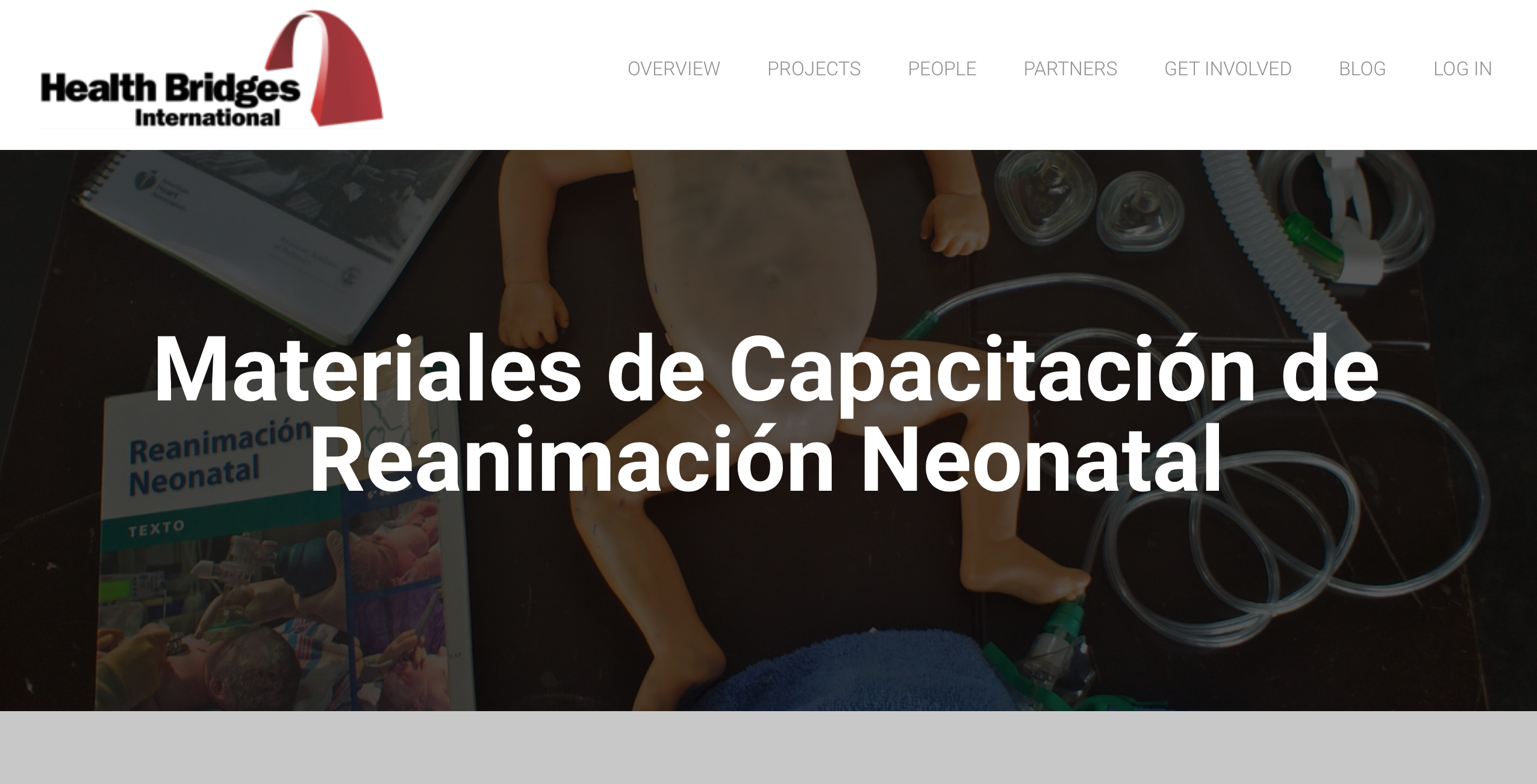 https://www.hbint.org/programa-de-reanimacioacuten-neonatal.html
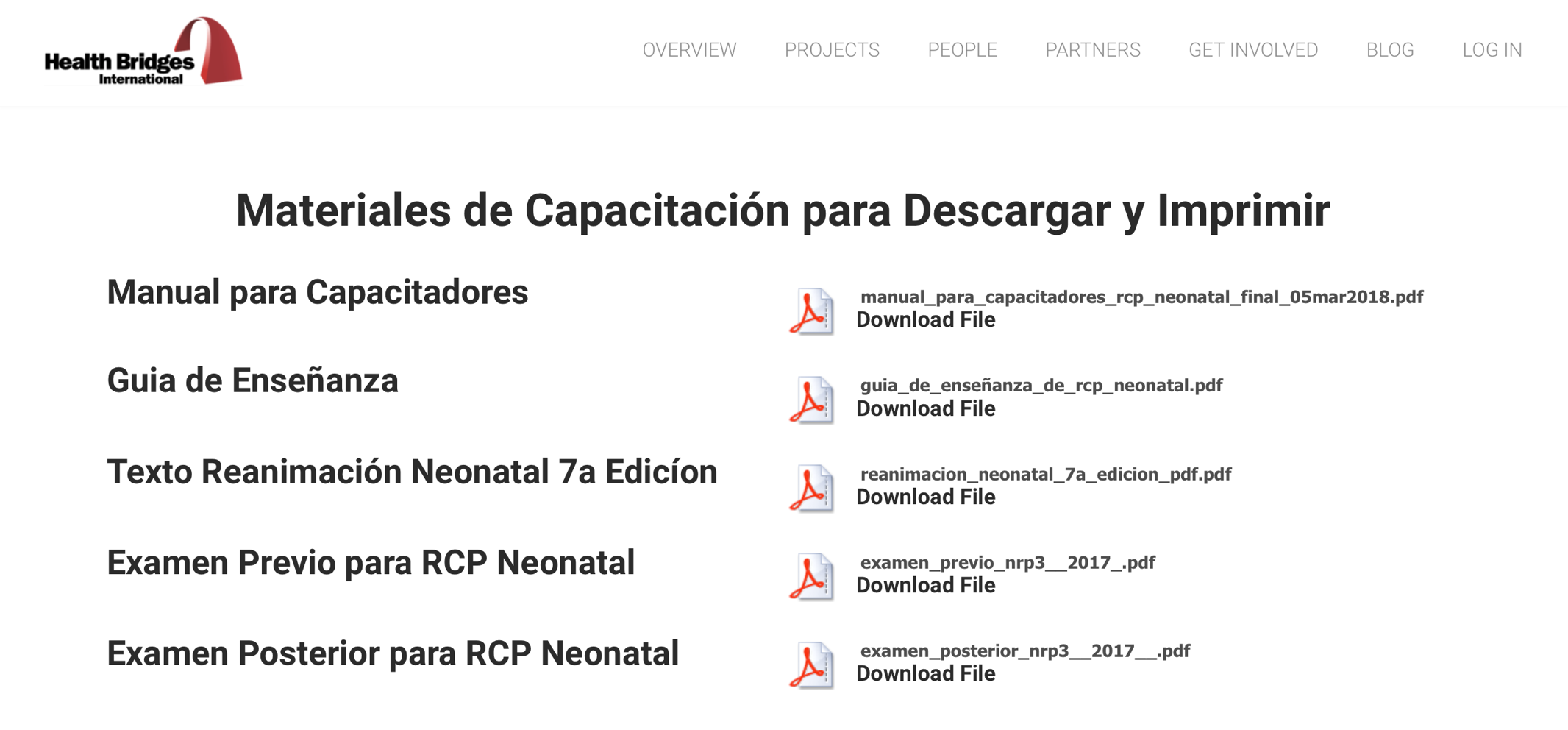 https://www.hbint.org/materiales-de-programe.html
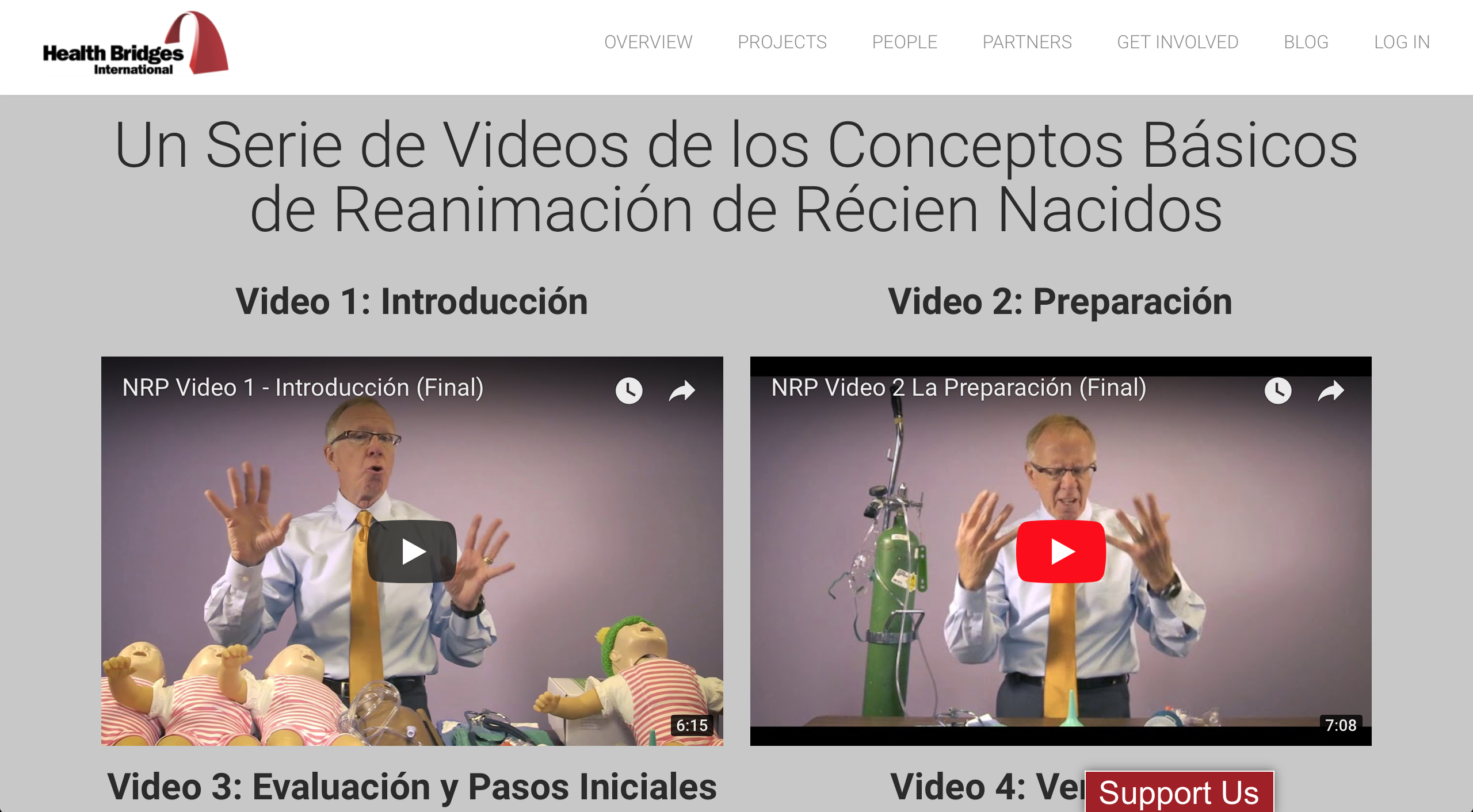 El taller dura aproximadamente 3-4 horasIncluye:
la preparación y anticipación de la necesidad de reanimación
el trabajo en equipo 
la evaluación del bebé
los pasos iniciales de la reanimación
asuntos de oxígeno y el meconio
la ventilación a presión positiva y compresiones torácicas
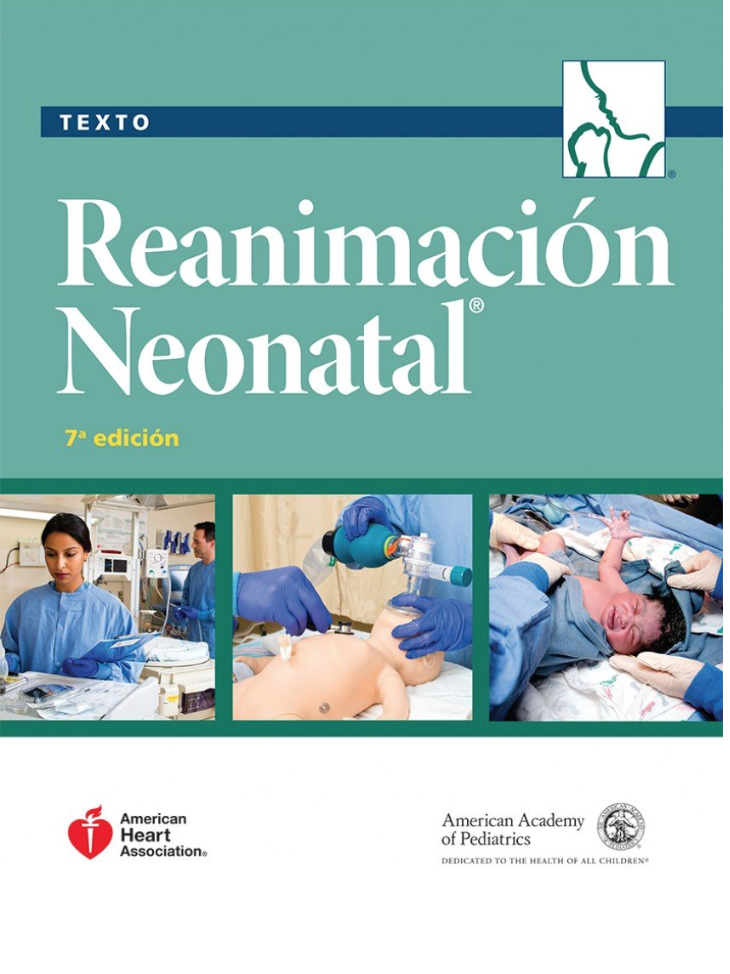 Programa Oficial de Reanimación Neonatal de la Academia Americana de Pediatría y la Asociación Americana del Corazón
Texto Edición 7
Lecciones 1-4 y 6
[Speaker Notes: Change to photo of Spanish text.]
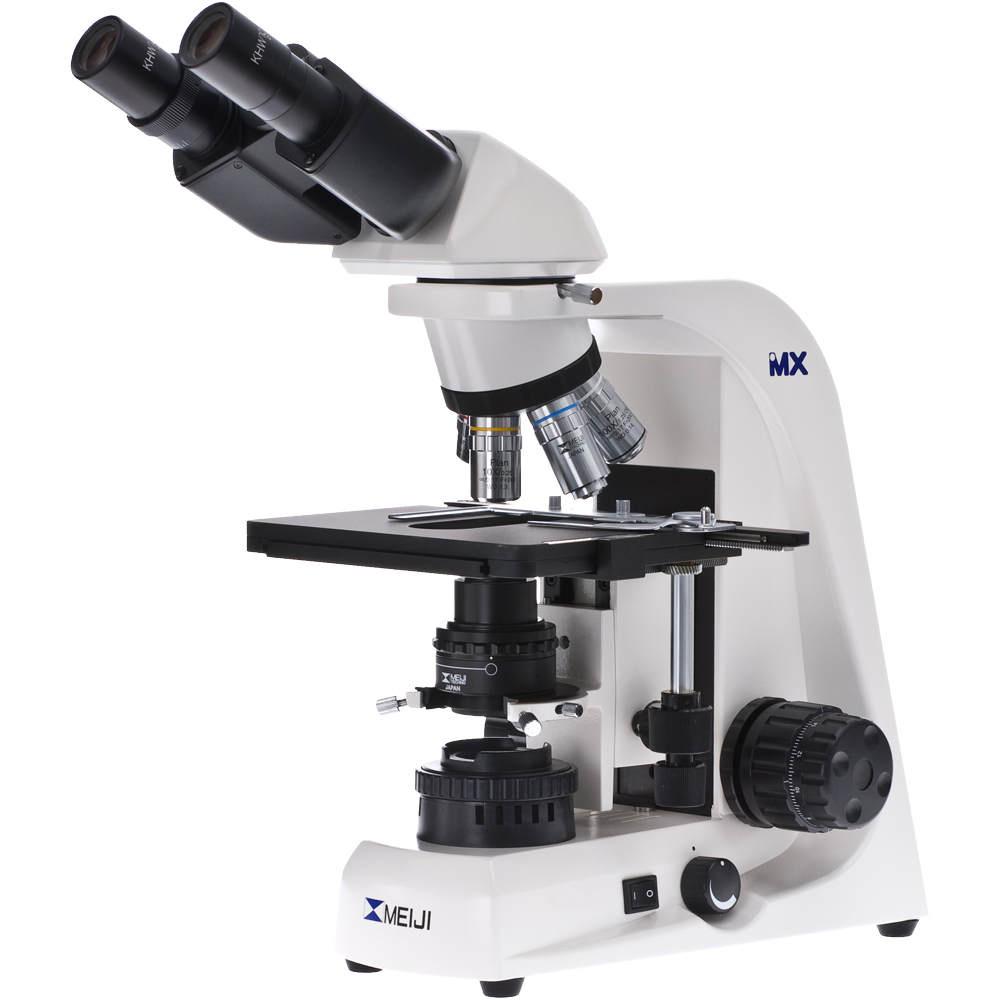 ¡Las pautas y las recomendaciones se basan en evidencia científica!
¿Por qué estudiar reanimación de recién nacidos?
¿Cuál es la tasa de mortalidad y la tasa de morbilidad neonatal en el mundo, en el Perú, en su departamento, en su hospital?
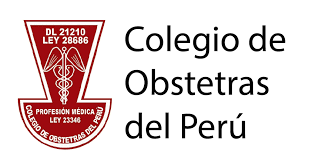 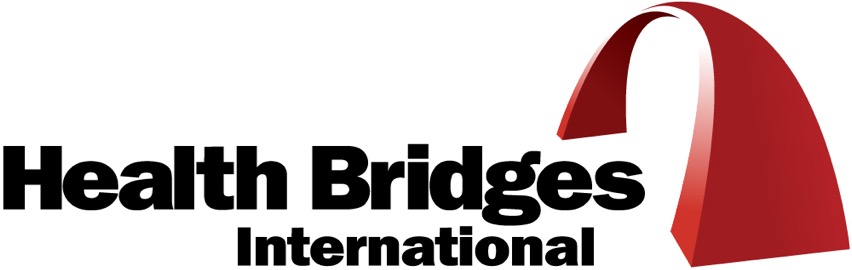 Lección 1

Fundamentos de la Reanimación Neonatal
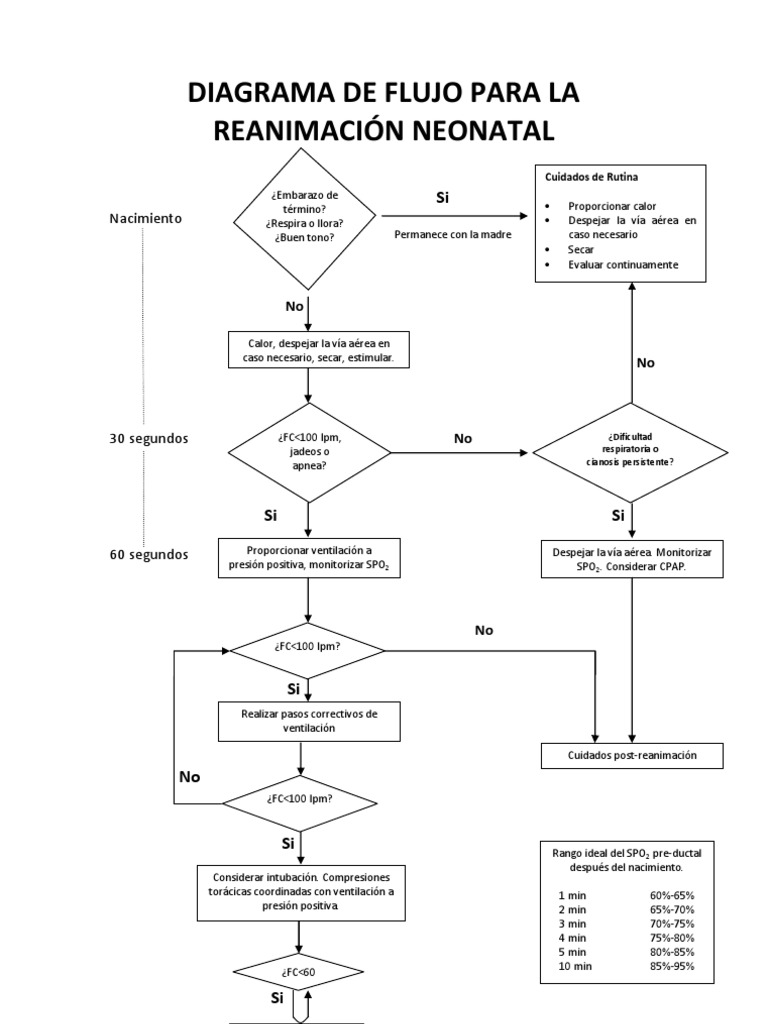 Diagrama 
de Flujo de
Reanimación
Neonatal
[Speaker Notes: Show full page of the diagram.  Not important that it’s too small to read.]
¿Qué porcentaje de bebés nacen vigorosos y no necesitan de ninguna reanimación???%¿Qué porcentaje de bebés nacen deprimidos???%¿Qué porcentaje de bebés necesitan la ventilación a presión positiva? ??%

¿Cuántos bebés a término o prematuro tardìo por 1000 necesitan compresiones torácicas o adrenalina???%
[Speaker Notes: Insert another question (after first one): Que porcentage de bebés nacen deprimidos?]
¿Qué signos clínicos prenatales del feto indican que el feto está mal?
Después del parto, ¿qué signos clínicos indican que el recién nacido está mal?
[Speaker Notes: Change to Photo of newborn]
¿Cuál es la medida más importante durante la reanimación neonatal?
¿Porqué se hace hincapié durante todo el programa de la importancia del trabajo en equipo?
¿Cuáles son las habilidades de comportamiento clave de los miembros del equipo?
¡La comunicación eficaz es crítica!
Describa la comunicación de circuito cerrado.
¿Qué atributos y habilidades debe tener el líder del equipo de reanimación?
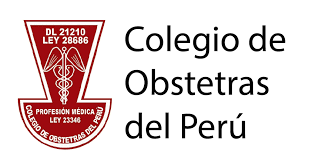 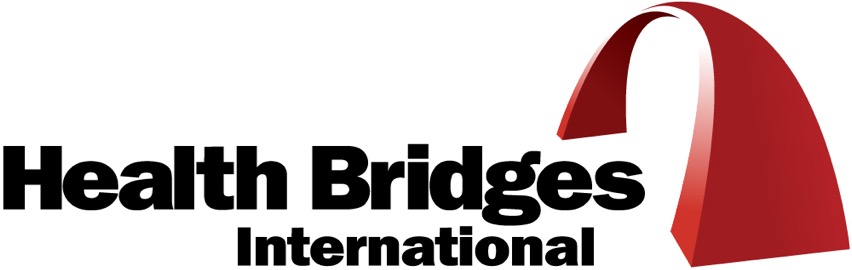 Lección 2

Preparación para la Reanimación
¿Cuáles son las 4 preguntas que debería realizar antes de todos los partos para anticipar y preparar?
Escríbalas
¿Qué personal debe estar presente en el parto para atender al bebé?
¿Qué suministros y equipo básico deben estar inmediatamente disponible al parto?
¡Verificar la lista de preparación antes de cada parto!

No podemos predecir todo.
Antes del parto, establezca el plan.
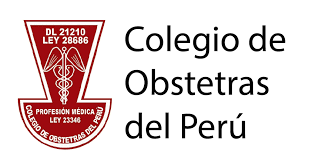 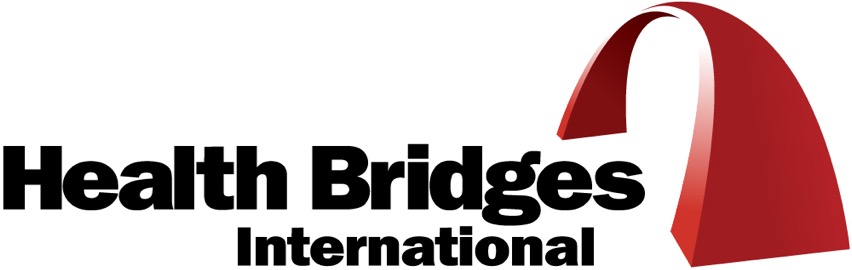 Lección 3

Pasos iniciales de la atención del recién nacido
¿Cuándo es el momento ideal para el pinzamiento del cordón umbilical?
¿Cuándo se deben pinzar el cordón en un bebé deprimido?¿Cuándo para un bebé vigoroso a término o prematuro tardío?¿Cuándo para un bebé vigoroso prematuro?¿Cuándo después del parto cuando la circulación placentaria no está intacta?
Prematuros vigorosos               Espera 30-60 segundos
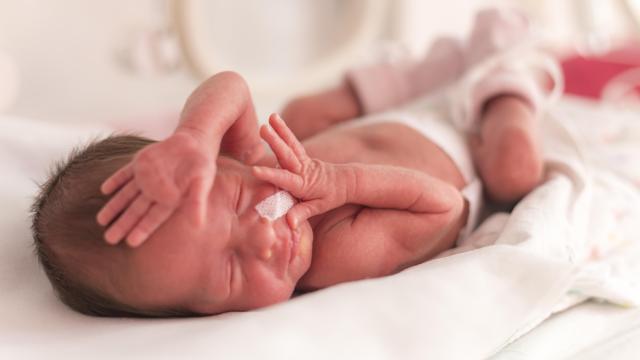 Una menor mortalidad
Presión arterial y volumen sanguíneo más altos
Menos necesidad de transfusión de sangre luego del parto
Menos hemorragias cerebrales
Menos riesgo de entercolitis necrosante
Durante su evaluación inmediata del bebé, ¿cuáles son las 3 PREGUNTAS INICIALES para determinar la necesidad de si se debe empezar con los pasos iniciales de reanimación o solamente secar y calentar con la madre piel a piel?
Escríbalas
Un bebé a término nace vigoroso con llanto y buen tono muscular.

¿Qué debe hacer?
¿ Cuando un bebé nace deprimido, cuáles son los 5 pasos iniciales de reanimación neonatal?
Escríbalas
[Speaker Notes: Change question to:  Cuando un bebé nace deprimido, cuáles son los 5 pasos iniciales de reanimación neonatal?]
Explique y demuestre los pasos iniciales
Calentar
Secar
Estimular
Abrir la vía aérea
Despejar la vía aérea
[Speaker Notes: Add:

Calentar
Secar
Estimular
Abrir la vía aérea
Despejar la vía aérea]
Para repasar:    Un bebé nace con hipotonía o no llora ni respira bien.

¿Qué debe hacer inmediatamente?
¿Debe despejar la vía aérea de cada neonato?
¿Cuáles son complicaciones potenciales de la succión enérgica y profunda de la faringe posterior?
Después de completar los pasos iniciales, ¿cómo evalúa la respuesta para determinar la necesidad de la ventilación a presión positiva?
Explique el método para determinar la frecuencia cardíaca.
[Speaker Notes: Change photo to neonate and stethoscope]
¡¡¡La ventilación de los pulmones del bebé es la medida más importante y eficaz durante la reanimación neonatal!!!
¿Cuáles son las indicaciones para usar la oximetría de pulso?
Para evitar la hipoxia y la hiperoxigenación, ¿qué niveles de saturación de oxígeno de la hemoglobina son apropiados?
[Speaker Notes: Change to photo with O2 sensor on R hand.  I had one in the previous version.]
Saturación de  Oxígeno de la Hemoglobina
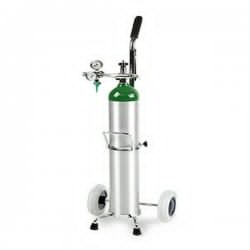 ¿Qué es el oxígeno suplementario?Cuándo se indica el oxígeno suplementario y cómo se administra?
¿Qué debe hacer si el bebé respira y la frecuencia cardíaca es de al menos 100 L/pm, pero el bebé se ve continuamente cianótico, y NO Tiene la Oximetría de Pulso?
Nace un bebé vigoroso (llantos y buen tono) pero el líquido amniótico está teñido con meconio.

¿Qué debe hacer inmediatamente?
¿Y después?
[Speaker Notes: Use photo from the slide re lavado gastrico (2 subsequent)]
Nace un bebé no vigoroso y el líquido amniótico está teñido con meconio.

¿Qué debe hacer inmediatamente?
¿Y después?
¿Se recomienda el lavado gástrico en la sala de partos o como parte de la reanimación neonatal?
[Speaker Notes: Either no photo or if possible one with an orogastric tube.]
Practique varios escenarios clínicos y discútalos en el grupo.
¿Conoces algunas chistes? ¿Chistes colorados?
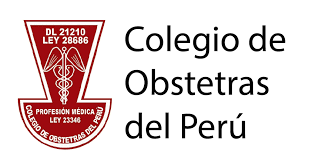 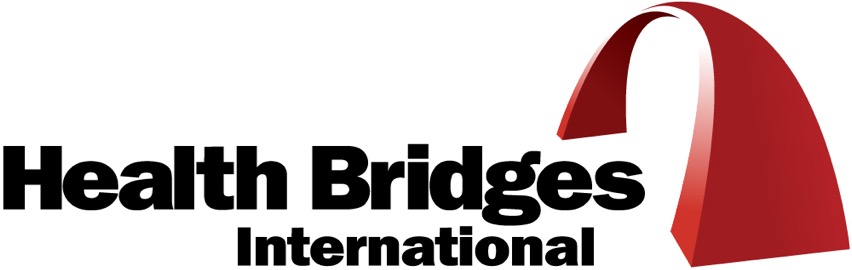 Lección 4

Ventilación a Presión Positiva
El único paso más importante y eficaz en la RCP Neonatal es… La ventilación de los pulmones del recién nacido.
¿Cuáles son los dispositivos diferentes de la VPP, y en el Perú cuál es el más disponible?
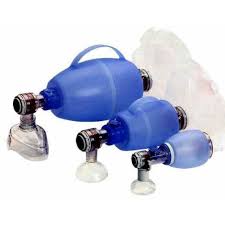 ¿Cuáles son los partes básicos de la bolsa autoinflable y sus funciones?
Antes del parto, ¿cómo debe probar la bolsa autoinflable?

Demuéstrelo.
¿Cuáles son las indicaciones para iniciar la VPP?
¿Qué concentración de oxígeno debe utilizarse para comenzar la VPP?
¿Cómo se debe preparar para comenzar una VPP?

¿Cuáles son los pasos?
¿Cómo coloca la máscara sobre la cara?
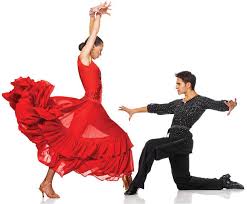 ¿Qué frecuencia de ventilación debe usarse y cómo puede mantener un ritmo regular?
¿Cuáles son las indicaciones que la VPP está adecuada? ¿Cómo y cuándo evalúa la respuesta del bebé a la VPP?
Durante la VPP, el pecho no se mueve y la frecuencia cardíaca no aumenta.

¿Qué debe hacer?
MR SOPA

SR SAPO

Explique los pasos correctivos.
S
R

S
A
P
O
ESCRIBALOS
Después de 30 segundos de la VPP, la frecuencia cardíaca es mayor a 100 y el bebé empieza respirar efectivamente.

¿Qué debe hacer?
Después de 30 segundos de la VPP, la frecuencia cardíaca es mayor a 100 pero la apnea sigue.

¿Qué debe hacer?
Después de 30 segundos de la VPP, la frecuencia cardíaca es de 80 y el bebe no respira.

¿Qué indica la bradicardia y qué debe hacer?
Después de 30 segundos de la VPP, el pecho se mueve, pero la apnea sigue y la frecuencia cardíaca es menor a 60.

¿Qué debe hacer?
Después de 30 segundos de la VPP, EL PECHO NO SE MUEVE, la apnea sigue y la frecuencia cardíaca es menor a 60.

¿Qué falta y qué debe hacer?
Practique la VPP con los maniquís, en episodios de 30 segundos, cuente el ritmo en voz alta y su pareja puede contar la frecuencia de la ventilación.  Cuando el pecho no se mueve, inicie los pasos correctivos.

Después, practique más por varios escenarios clínicos.
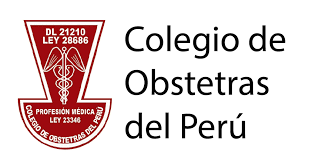 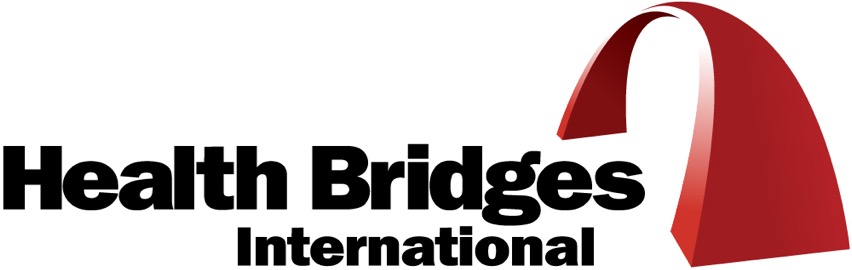 Lección 6

Compresiones Torácicas
¿Cuándo debe comenzar compresiones torácicas?
[Speaker Notes: Change photo to one using the 2 thumb technique.]
¿Qué concentración de oxígeno se debería usar en la VPP durante las compresiones torácicas?
Cuándo inicia masaje cardíaco, ¿qué otro procedimiento debe hacer inmediatamente antes de empezar, si tiene la habilidad?
[Speaker Notes: Change words “otras cosas” to “otros procedimientos”]
¿Dónde se coloca usted y dónde coloca las manos durante las compresiones torácicas?
¿Qué tan profundo se comprime el esternón y cuál es la frecuencia y el ritmo de compresiones?
¿Cómo se coordinan las compresiones con la VPP y quién está encargado contar en voz alta el ritmo?
[Speaker Notes: Photo of 2 thumb method.]
¿Cuándo debe evaluar la respuesta de la frecuencia cardíaca del bebé durante las compresiones?
Después de 1 minuto de compresiones, bien coordinado con la VPP con oxígeno de 100%, la frecuencia cardíaca es de 60 o más alta.

¿Qué debe hacer?
Después de 1 minuto de compresiones torácicas bien coordinado con la VPP con oxígeno de 100%, la frecuencia cardíaca siga menor de 60.

¿Qué debe hacer?
Decisiones Difíciles
Cuáles son las consideraciones implicadas en la decision de iniciar la reanimación o no de un bebé extremadamente prematuro?

Existen situaciones en las que sea ético no iniciar la reanimación?
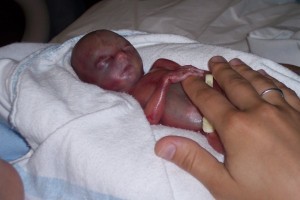 Principios BioÉticos de la Reanimación
Autonomía: Respetar las decisiones autónomas de los pacientes  en el proceso de la recuperaciòn de la salud como un derecho fundamental.


Beneficencia:  Poner todo lo que se disponga para brindar una adecuada atención que beneficie al paciente.


No Maleficencia: Evitar causar daño: mala praxis, impericia, falta de conocimientos y capacitaciòn.


Justicia: Se trata de la distribución equitativa y justa de los recursos humanos, tecnológicos y financieros para la recuperación de la salud.
Rol de los Padres y de los  Profesionales
Cuando no está seguro de que el bebé puede sobrevivir o sobrevivir con la vida de calidad, su guía son los principios éticos y las leyes de su paìs.
Por lo general, se considera que son los padres los mejores substitutos responsables de la toma de decisiones de sus propios bebés y deben participar en la toma de decisiones conjunta siempre que sea posible.
Necesitan información relevante, precisa, y honesta sobre los riesgos y beneficios de cada opción de tratamiento.
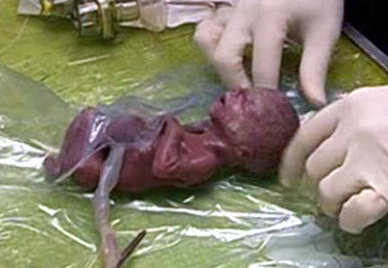 En parejas, practique con los maniquís las compresiones torácicas bien coordinadas con la VPP, y después practique más por varios escenarios clínicos y discútalos.
Muchas Gracias
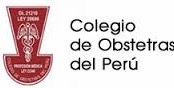 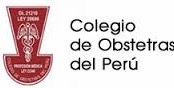 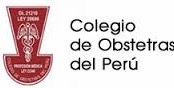 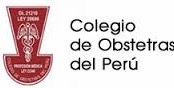 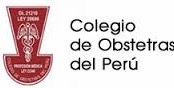 Preguntas: Info@HBInt.org 

¿Necesitas más información?: https://www.hbint.org/programa-de-reanimacioacuten-neonatal.html
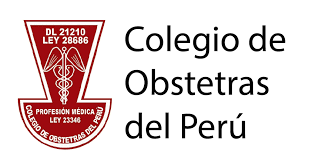 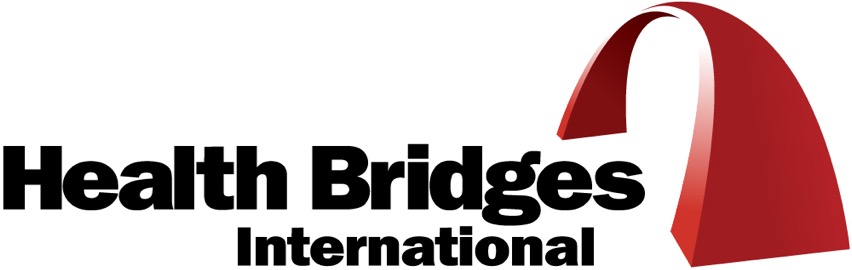